I – L’invention des disciplines scolaires
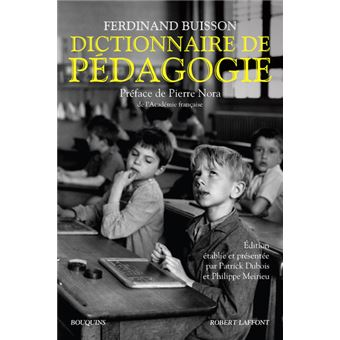 II – Des disciplines scolaires, pour quoi faire ?
III – Des savoirs pour le monde moderne
A – L’Education nouvelle et son influence
1 – Une République ouverte à la modernité pédagogique
- Ne pas jouer l’instruction contre l’éducation
- La promotion des « méthodes nouvelles »
« Nous voulons des éducateurs ! Est-ce là être trop ambitieux ? Non. Et je n’en veux pour preuve que la direction actuelle de la pédaoggie, que les méthodes nouvelles qui ont pris tant de développement, ces méthodes qui consistent, non plus à dicter comme un atrrêt la règle à l’enfant, mais à la lui faire trouver ; qui se proposent avant tout d’exciter la spontanéité de l’enfant, pour en diriger le développement normal au lieu de l’emprisonner dans des règles toutes faites auxquelles il n’entend rien, au lieu de l’enfermer dans des formules dont il ne retire que de l’ennui, et qui n’aboutissent qu’à jeter dans ces petites têtes des idées vagues et pesantes, et comme une sorte de crépuscule intellectuel. Ces méthodes, qui sont celles de Froebel et de Pestalozzi, ne sont praticables qu’à une condition : à savoir que le maître, le professeur, entre en communication intime et constante avec l’élève. »
Jules Ferry, discours au congrès pédagogique des inspecteurs primaires, 2 avril 1880
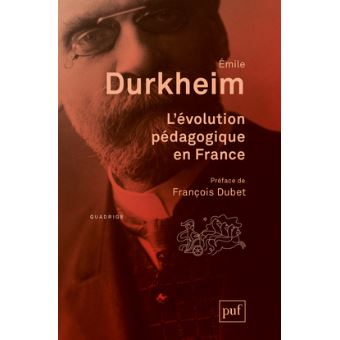 A – L’Education nouvelle et son influence
1 – Une République ouverte à la modernité pédagogique
- Ne pas jouer l’instruction contre l’éducation
- La promotion des « méthodes nouvelles »
- Le soutien de personnalités du monde intellectuel
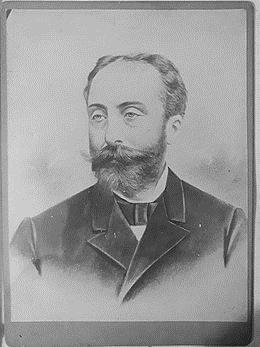 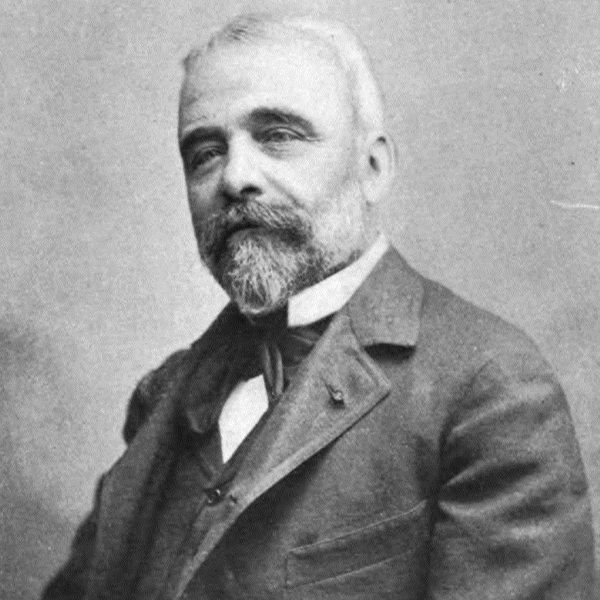 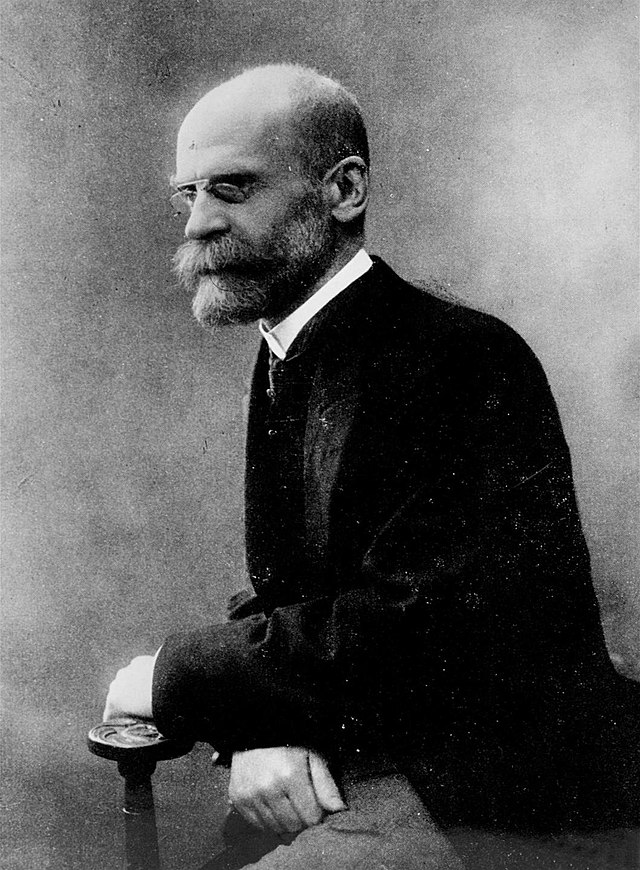 Ernest Lavisse
1842-1922
Emile Durkheim
1858-1917
Henri Marion
1846-1896
A – L’Education nouvelle et son influence
1 – Une République ouverte à la modernité pédagogique
2 – Des pédagogues audacieux
- Quelques idées-force
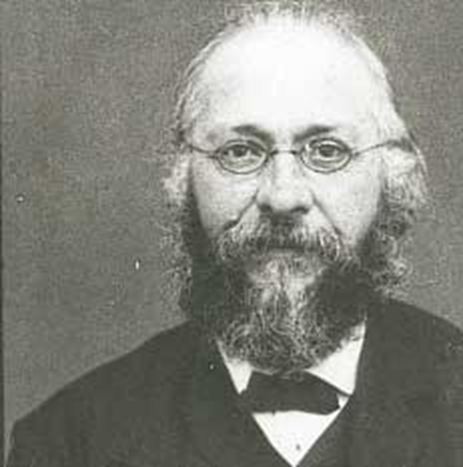 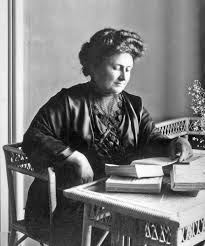 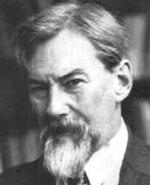 Paul Robin
(1837-1912)
« L’éducation intégrale »
Maria Montessori (1870-1952)
« Aide-moi à faire tout seul »
Edouard Claparède (1873-1940)
« Mettre l’enfant au centre »
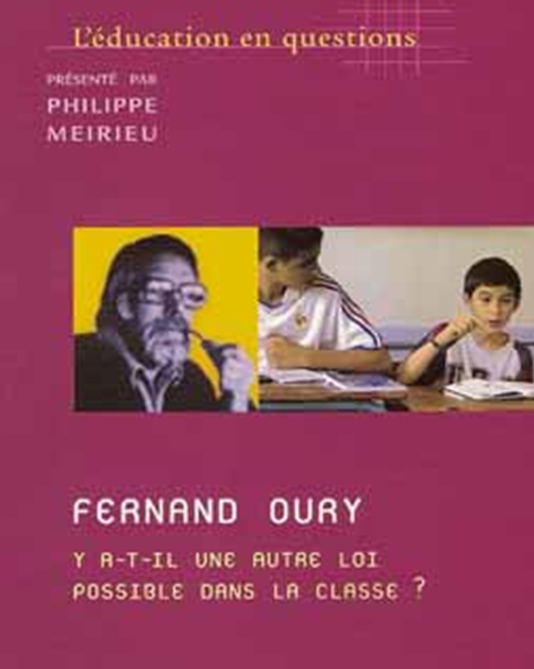 https://urlz.fr/l8c6
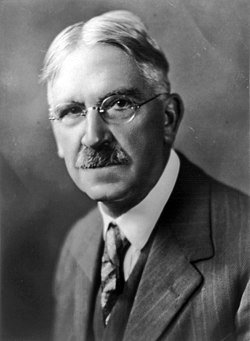 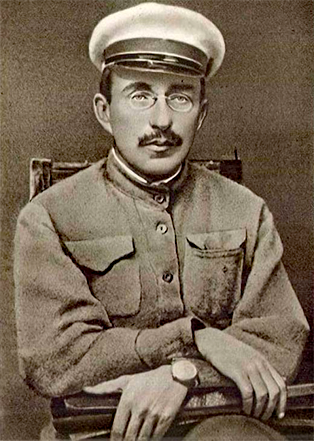 Anton Makarenko
(1888-1939)
La colonie Gorki
John Dewey
(1859-1952)
A – L’Education nouvelle et son influence
1 – Une République ouverte à la modernité pédagogique
2 – Des pédagogues audacieux
- Quelques idées-force
- Freinet et la dynamique des mouvements d’éducation nouvelle : ICEM, GFEN…
- Des pratiques qui remettent en cause les disciplines scolaires ?
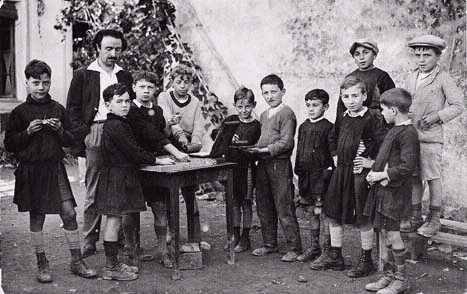 A – L’Education nouvelle et son influence
Extraits de l’allocution prononcée par Alain Peyrefitte, Ministre de l’Éducation nationale, en clôture du colloque d’Amiens, 17 mars 1968
« La mission de nos maîtres s’exprime en un paradoxe : faire les enfants autres que les maîtres ne sont eux-mêmes. Il n’y a pour cela qu’une méthode : c’est que les maîtres se transforment eux-mêmes, ou plutôt qu’ils transforment les méthodes d’un enseignement dont ils sont les premiers à sentir qu’il ne mord plus sur les jeunes et les désadaptés à la vie. […]
Que signifie en effet pour les maîtres la rénovation pédagogique ? Une transformation de leurs relations avec les élèves ; une transformation de leurs relations avec la société ; une transformation de leurs relations entre eux. Après tout ce qui a été dit ici, je n’ai pas besoin d’insister sur l’amélioration nécessaire du rapport maître-élève. Je retiens volontiers, pour caractériser l’esprit nouveau, le mot d’‟animateurˮ qui a été employé ici.
 Il faut renoncer à une École qui a été établie, selon le mot de Tolstoï, ‟non pour qu’il soit facile aux enfants d’apprendre, mais pour qu’il soit commode aux maîtres d’enseignerˮ. […] Nous voulons des maîtres qui soient moins les serviteurs d’une discipline que les serviteurs des enfants […]. »
AEERS, Pour Une École nouvelle. Formation des maîtres et recherche en éducation, Paris, Dunod, 1969
1 – Une République ouverte à la modernité pédagogique
2 – Des pédagogues audacieux
3 – Une influence durable
- Louis François (1904-2002) et Gustave Monod (1885-1968)
- Le plan Langevin-Wallon (1947) et les « classes nouvelles »
- Mars 1968 : le colloque d’Amiens
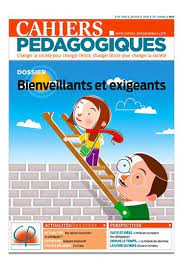 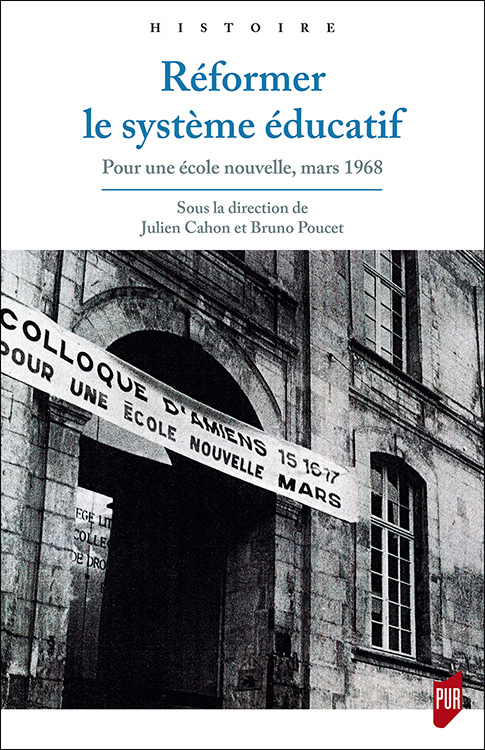 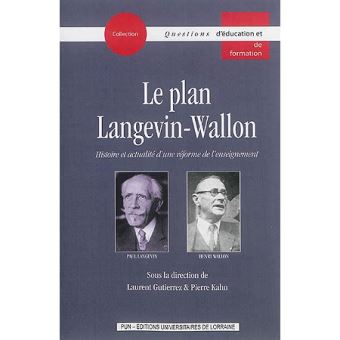 III – Des savoirs pour le monde moderne
A – L’Education nouvelle et son influence
B – Les remises en cause des années 1960-1970
1 – De la difficulté à changer l’enseignement de l’histoire et de la géographie
- L’école des Annales : un renouvellement des savoirs universitaires
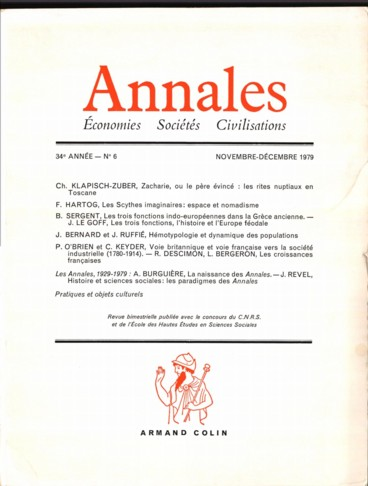 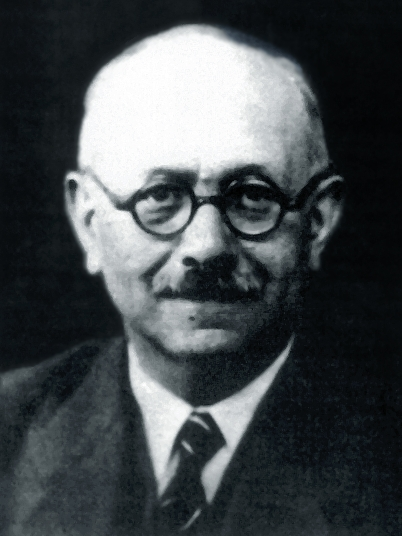 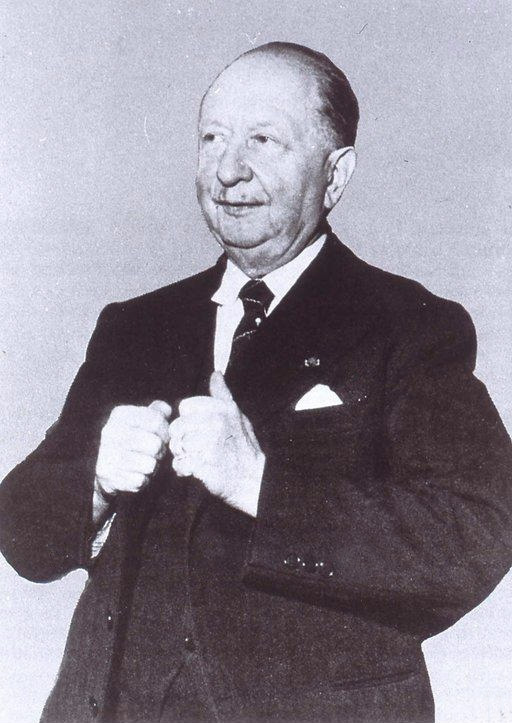 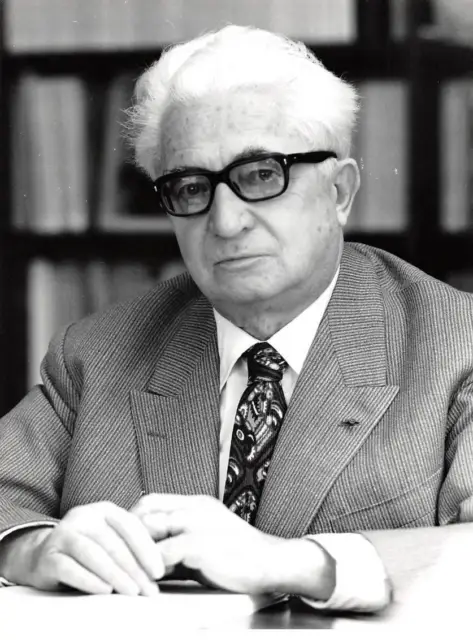 Fernand Braudel
1902-1985
Marc Bloch
1886-1944
Lucien Febvre
1878-1956
- 1957-1969 : enseigner les « civilisations »
« Le programme de la classe terminale “panorama des civilisations” est, évidemment, très inquiétant par l’ampleur des connaissances demandées. Le président [de la SPHG] fait confiance au bon sens des collègues qui sauront prendre le meilleur en abandonnant l’accessoire. D’autre part, il peut y avoir des modifications d’ici 1962 »
Bulletin de la SPHG, 1957)
« En défendant une certaine conception de l’histoire, j’ai le sentiment de répondre au besoin que chacun ressent, en France, d’une adaptation du contenu de l’enseignement à un humanisme nouveau. On ne peut éternellement gonfler le programme en y ajoutant tant bien que mal un peu de neuf. Il faut les transformer de fond en combre, y ajouter beaucoup tout en allégeant. »
Fernand Braudel, correspondance, 1963
« J’ai peur que notre enseignement mal compris et conçu de façon traditionnelle ne s’offre comme une cible trop facile à atteindre. Les sciences ne sont guère passionnées par vos propositions. L’histoire et la géographie ne peuvent se défendre que si elles introduisent dans notre enseingmenet les diverses sciences de l’homme. »
Fernand Braudel, lettre à Louis François, 1964)
« L’histoire de France doit être apprise à fond dans les classes élémentaires et du premier cycle, l’histoire ancienne doit être amenée à quelques faits essentiels […], l’histoire du monde extérieur doit être elle aussi amenée à quelques faits essentiels sauf pour les temps modernes, c’est-à-dire depuis la fin du XVIIIe siècle. On ne devra aborder la période qui va de 1940 à nos jours qu’en terminale et avec beaucoup de précautions. »
Georges Pompidou, note à Jacques Chaban-Delmas, 1971
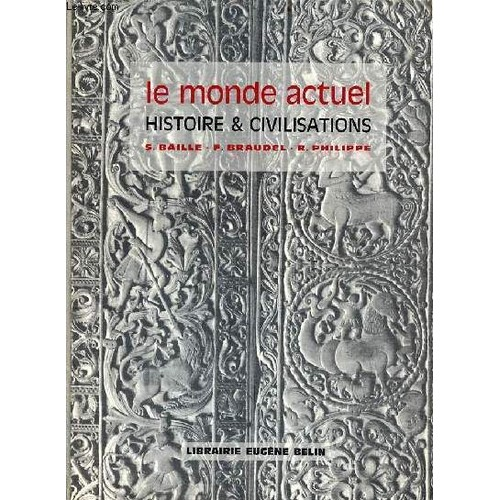 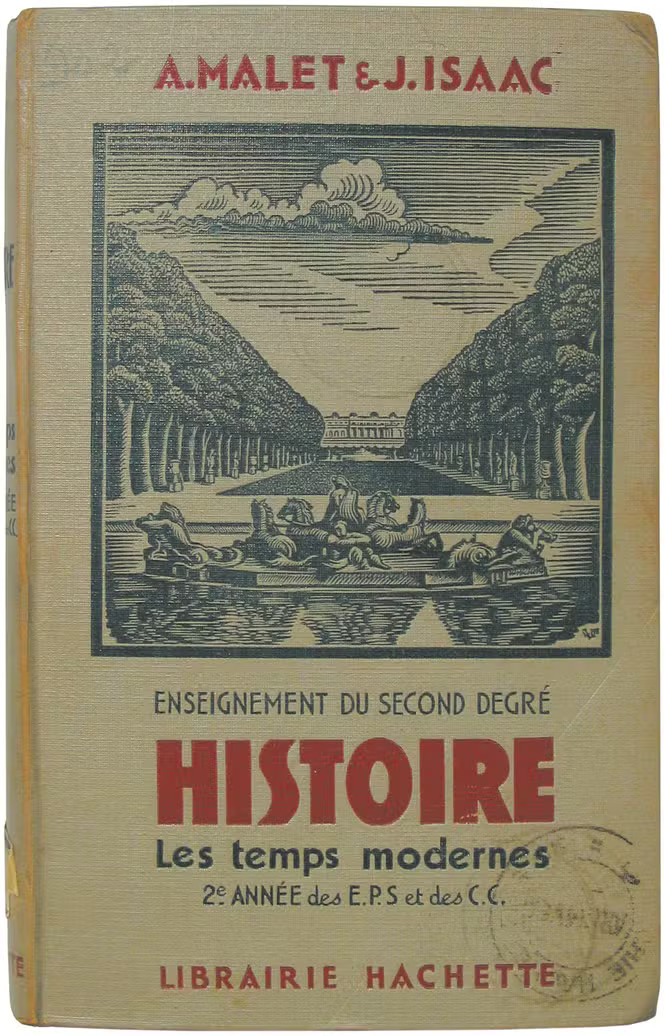 III – Des savoirs pour le monde moderne
A – L’Education nouvelle et son influence
B – Les remises en cause des années 1960-1970
1 – De la difficulté à changer l’enseignement de l’histoire et de la géographie
- L’école des Annales : un renouvellement des savoirs universitaires
- 1957-1969 : enseigner les « civilisations »
- Le tiers-temps pédagogique : vers une pédagogie de l’éveil
½ français et mathématiques
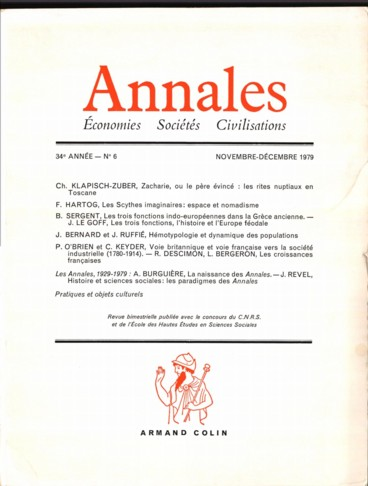 1969
¼ éducation physique
¼ « activités d’éveil »
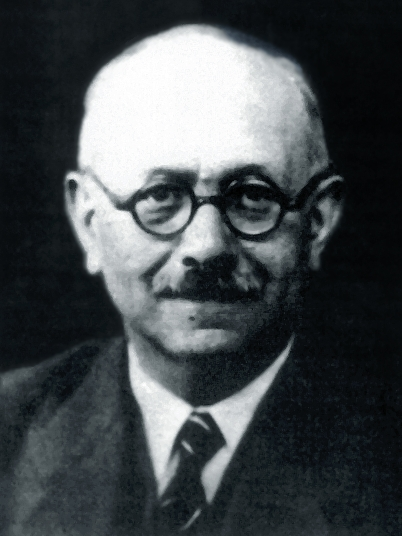 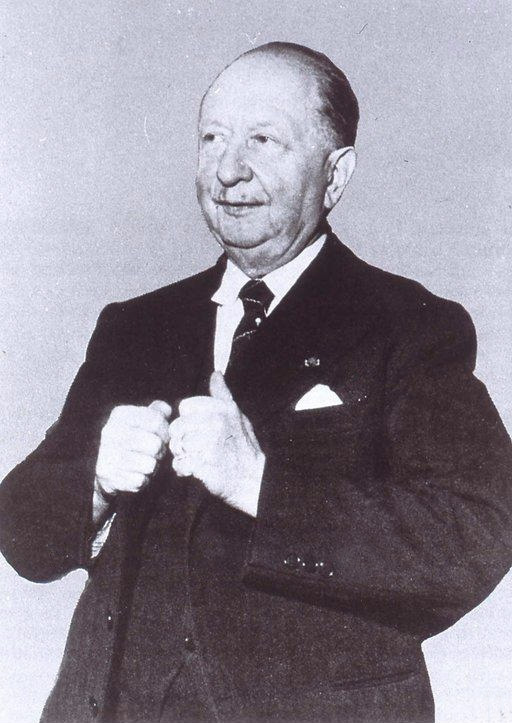 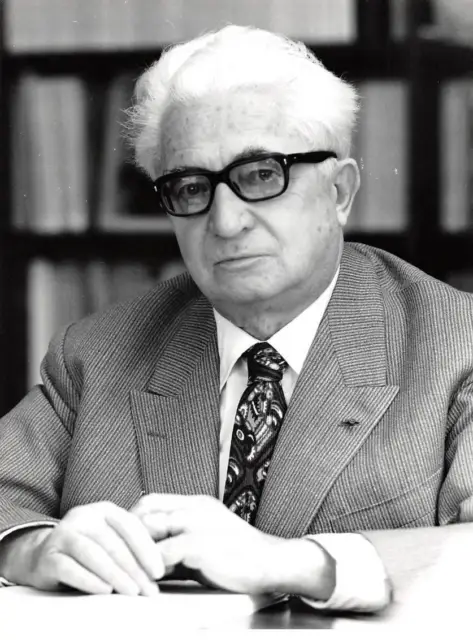 Fernand Braudel
1902-1985
Marc Bloch
1886-1944
Lucien Febvre
1878-1956
III – Des savoirs pour le monde moderne
A – L’Education nouvelle et son influence
B – Les remises en cause des années 1960-1970
1 – De la difficulté à changer l’enseignement de l’histoire et de la géographie
- L’école des Annales : un renouvellement des savoirs universitaires
- 1957-1969 : enseigner les « civilisations »
- Le tiers-temps pédagogique : vers une pédagogie de l’éveil
- Des instituteurs destabilisés
- 1980 : le cri d’alarme d’Alain Decaux
- 1985 : le retour de la chronologie
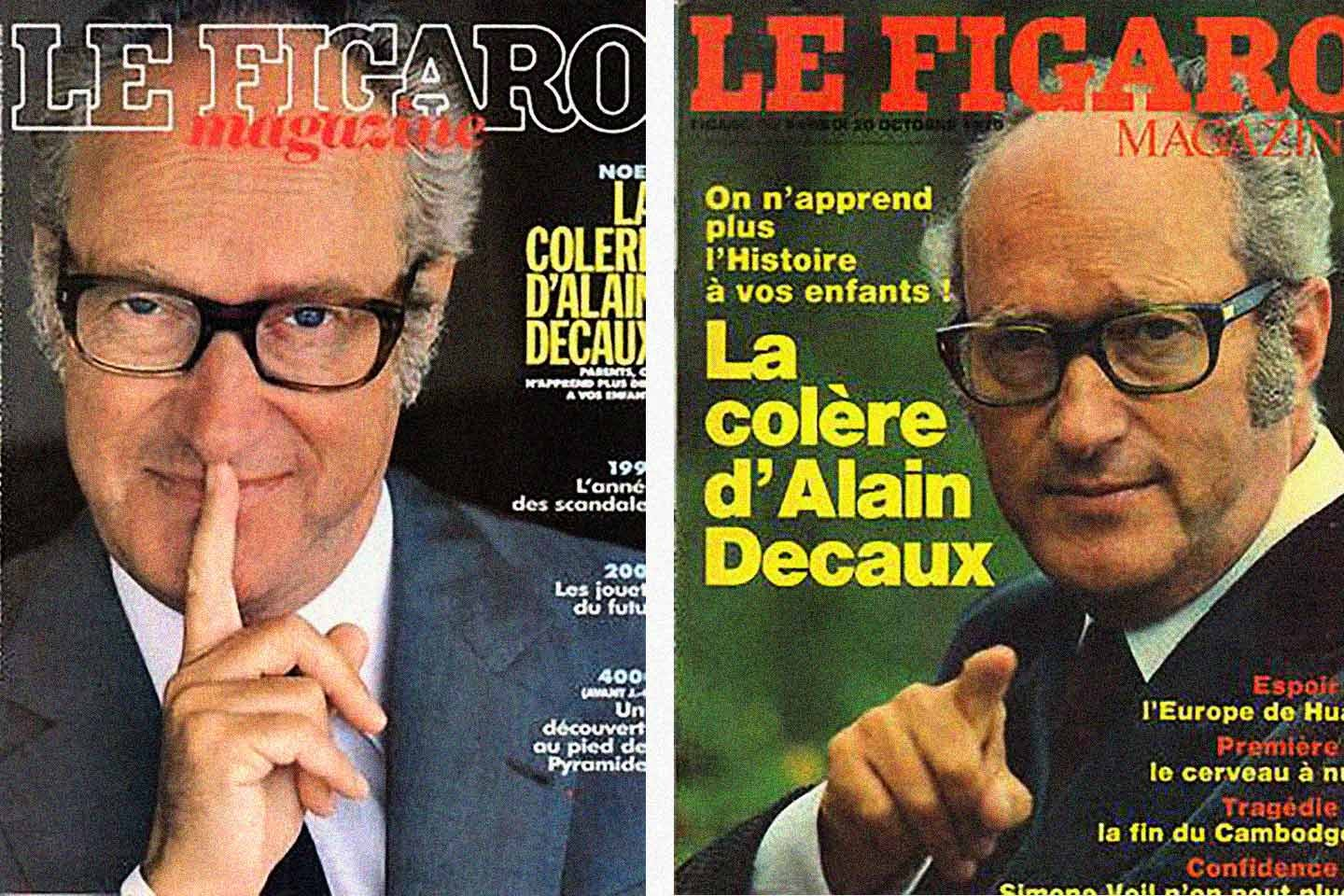 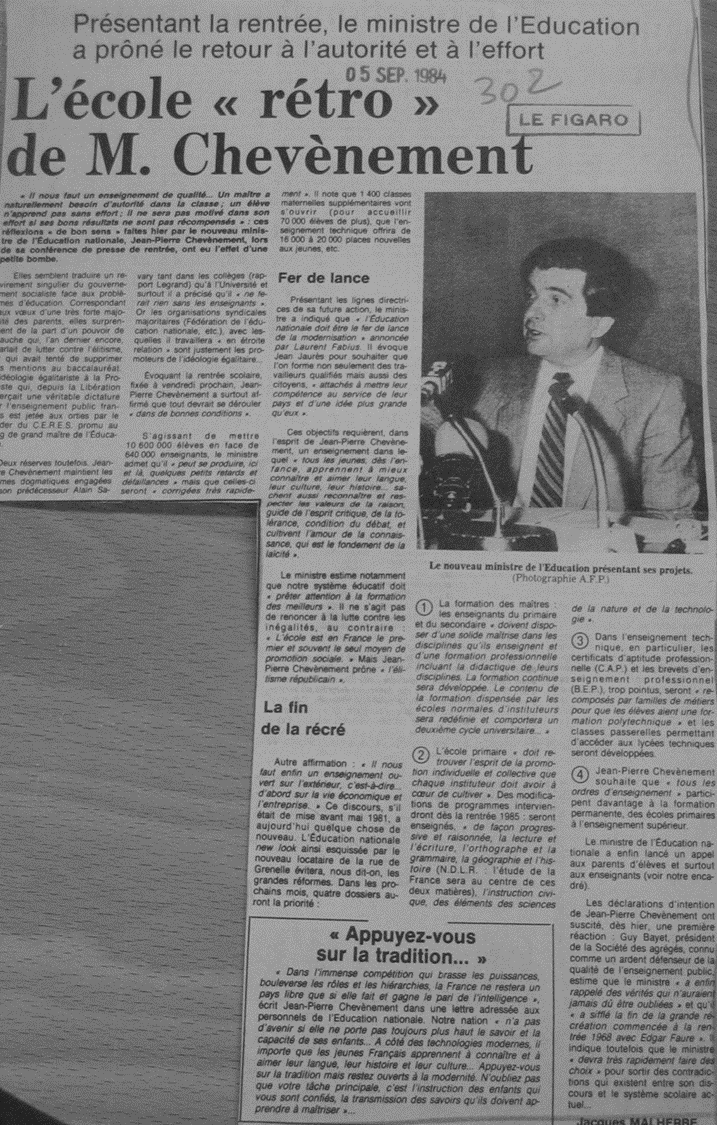 III – Des savoirs pour le monde moderne
A – L’Education nouvelle et son influence
B – Les remises en cause des années 1960-1970
1 – De la difficulté à changer l’enseignement de l’histoire et de la géographie
2 – Quand des universitaires essaient de transformer le français et les mathématiques
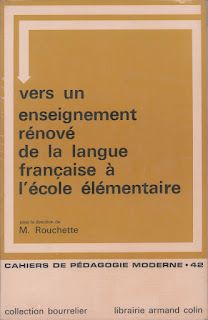 - Des projets ambitieux et longuement expérimentés
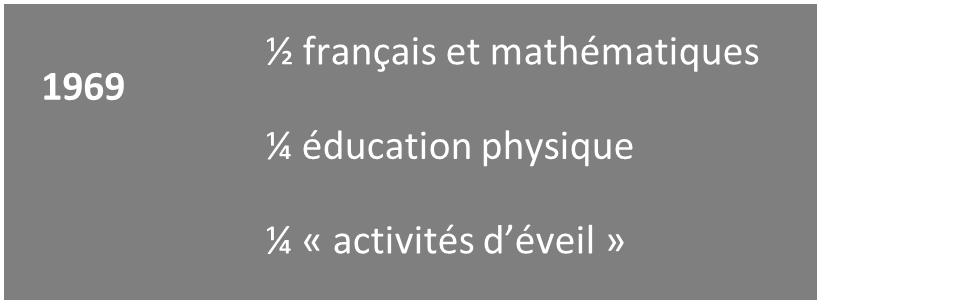 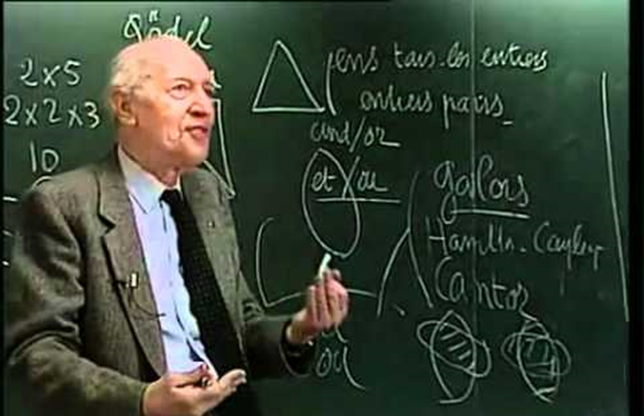 André Lichnerowicz
III – Des savoirs pour le monde moderne
A – L’Education nouvelle et son influence
B – Les remises en cause des années 1960-1970
1 – De la difficulté à changer l’enseignement de l’histoire et de la géographie
2 – Quand des universitaires essaient de transformer le français et les mathématiques
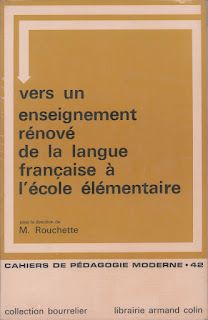 - Des projets ambitieux et longuement expérimentés
- Des enseignants qui ne s’approprient pas le projet
Charte de l’APMEP (1968) sur les mathématiques modernes : « Cette réforme sera inopérante, voire néfaste, si elle ne s’accompagne pas d’une pédagogie appropriée : active, ouverte, la moins dogmatique possible, faisant appel au travail par groupe et à l’imagination des enfants
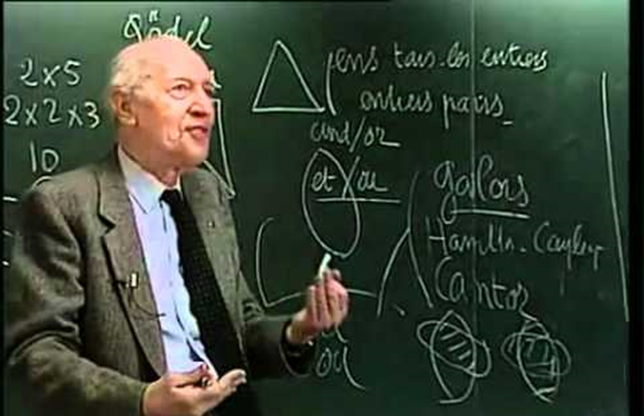 « Poussé par l’expansion démographique, on a parfois engagé des enseignants qui ne connaissaient pas les mathématiques »
André Lichnérowicz, Le Figaro, 1973
« On appelle droite un ensemble D d’éléments dits points, muni d’une bijection g de D sur ℝ et de toutes celles qui s’en déduisent de la manière suivante : a étant un nombre réel arbitraire, on a soit f(M)=g(M)+a, soit f(M)=-g(M)+a. »
André Lichnerowicz
III – Des savoirs pour le monde moderne
A – L’Education nouvelle et son influence
B – Les remises en cause des années 1960-1970
1 – De la difficulté à changer l’enseignement de l’histoire et de la géographie
2 – Quand des universitaires essaient de transformer le français et les mathématiques
3 – Prendre du recul par rapport à l’enseignement disciplinaire
- 1973 : 10 % du temps scolaire pour prendre du recul
- Une idée qui a fait école
- Un moyen de donner accès au curriculum caché ?
1981 : Projets d’Action Educative
1983 : Tutorat
1992 : Modules
1999 : Travaux Personnels Encadrés
2001 : Itinéraires de découverte
2011 : Enseignements d’exploration et Accompagnement personnalisé
2016 : Enseignements Pratiques Interdisciplinaires
2020 : Grand Oral
III – Des savoirs pour le monde moderne
A – L’Education nouvelle et son influence
B – Les remises en cause des années 1960-1970
1 – De la difficulté à changer l’enseignement de l’histoire et de la géographie
2 – Quand des universitaires essaient de transformer le français et les mathématiques
3 – Prendre du recul par rapport à l’enseignement disciplinaire
4 – Quelle place pour la formation professionnelle ?
- Une formation longtemps extérieure à l’école
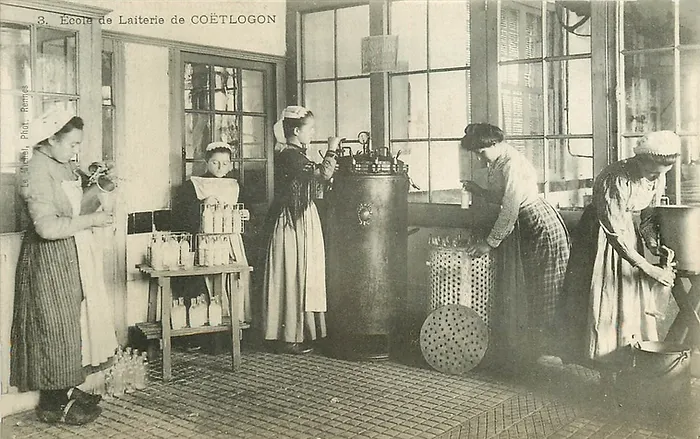 III – Des savoirs pour le monde moderne
A – L’Education nouvelle et son influence
B – Les remises en cause des années 1960-1970
1 – De la difficulté à changer l’enseignement de l’histoire et de la géographie
2 – Quand des universitaires essaient de transformer le français et les mathématiques
3 – Prendre du recul par rapport à l’enseignement disciplinaire
4 – Quelle place pour la formation professionnelle ?
- Une formation longtemps extérieure à l’école
- Les années 1960, début de la scolarisation de la formation professionnelle
- Les années 1980, élévation du niveau et découverte de l’échec scolaire
- Après les classes de transition (1963) et les CPPN (1974), l’enseignement professionnel comme débouché ?
III – Des savoirs pour le monde moderne
A – L’Education nouvelle et son influence
B – Les remises en cause des années 1960-1970
C – Les disciplines scolaires face aux enjeux actuels
1 – La réaffirmation des disciplines et le retour aux fondamentaux
- La revendication d’un enseignement disciplinaire devient un marqueur idéologique
- Les programmes de 2008 : la promesse d’un « retour aux fondamentaux »
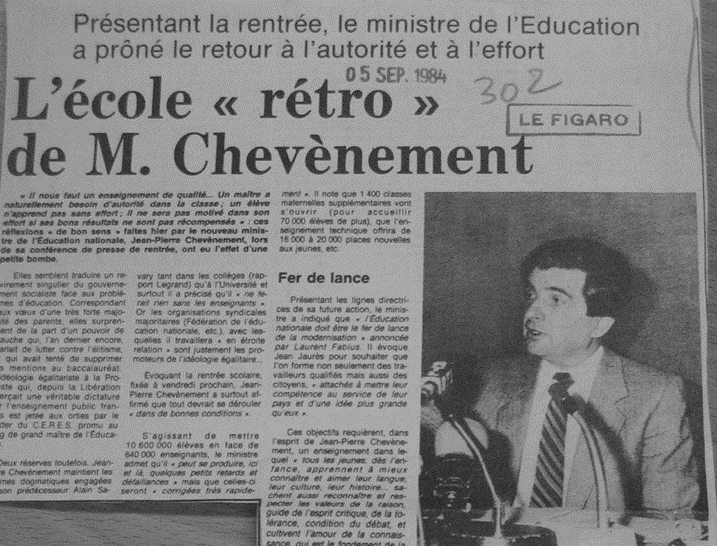 « A l’école, on n’enseigne pas des « savoirs », mais bien des disciplines, c'est-à-dire des connaissances adressées méthodiquement et progressivement à des élèves réunis dans des classes. (…) Nous craignons donc que le colloque de Lyon ne prépare la disparition des disciplines »
Critique du projet de réforme des lycées
porté par Philippe Meirieu
par l’Association des Professeurs de Philosophie, 1998
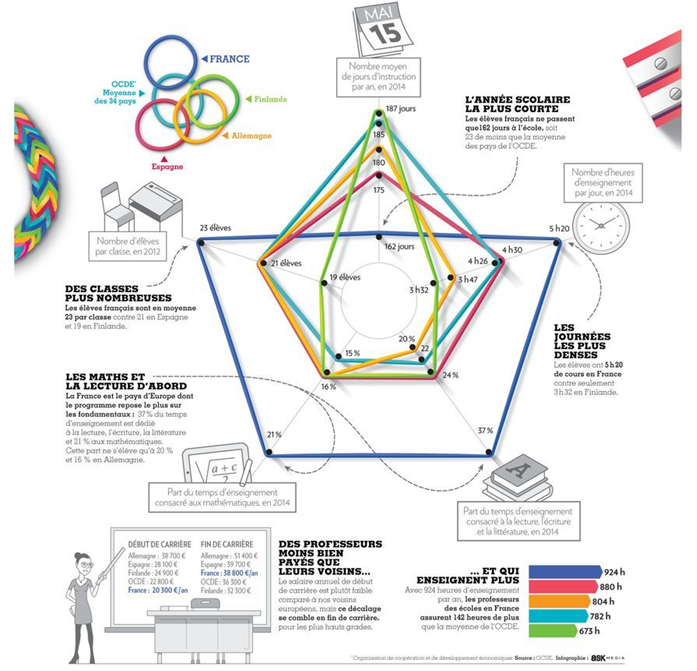 III – Des savoirs pour le monde moderne
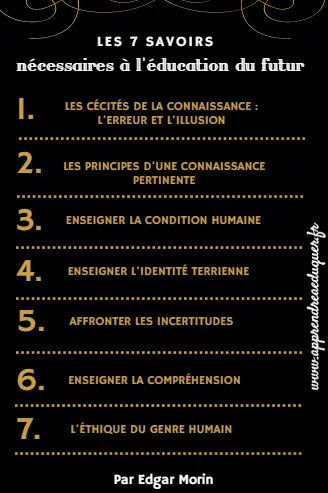 A – L’Education nouvelle et son influence
B – Les remises en cause des années 1960-1970
C – Les disciplines scolaires face aux enjeux actuels
1 – La réaffirmation des disciplines et le retour aux fondamentaux
2 – L’interdisciplinarité
- De Pierre Bourdieu à Edgar Morin, en passant par Claude Lévi-Strauss et Michel Foucauld : la critique de la structuration disciplinaire des savoirs
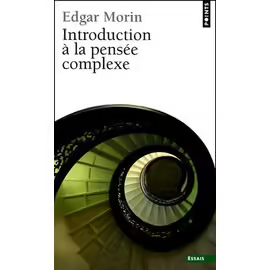 III – Des savoirs pour le monde moderne
A – L’Education nouvelle et son influence
B – Les remises en cause des années 1960-1970
C – Les disciplines scolaires face aux enjeux actuels
1 – La réaffirmation des disciplines et le retour aux fondamentaux
2 – L’interdisciplinarité
- De Pierre Bourdieu à Edgar Morin, en passant par Claude Lévi-Strauss et Michel Foucauld : la critique de la structuration disciplinaire des savoirs
- Les enseignements d’exploration (2011) et de spécialité (2019) au lycée : prolongement d’une méthode éprouvée en SES (1993-2011)
III – Des savoirs pour le monde moderne
A – L’Education nouvelle et son influence
B – Les remises en cause des années 1960-1970
C – Les disciplines scolaires face aux enjeux actuels
1 – La réaffirmation des disciplines et le retour aux fondamentaux
2 – L’interdisciplinarité
Education à la sexualité
1973 : circulaire Fontanet sur l’ »information sexuelle »
1998 : Circulaire Royal « Éducation à la sexualité et prévention du SIDA »
2001 : Loi sur l’IVG et le planning familial : 3 séances obligatoires par an
2024 : Programmes pour l’EVARS
3 – Le temps des « éducations à »
- L’accroissement des demandes de la société
- Un cadre disciplinaire peu adéquat
- Faut-il créer de nouvelles disciplines ?
« Cette structuration des savoirs, héritée de l’histoire, est l’un des obstacles à la constitution de nouveaux savoirs »
Antoine Prost